Н.В.Гоголь. Эпический герой в повести  «Тарас Бульба»
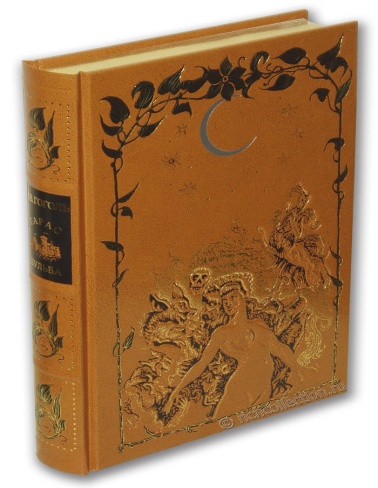 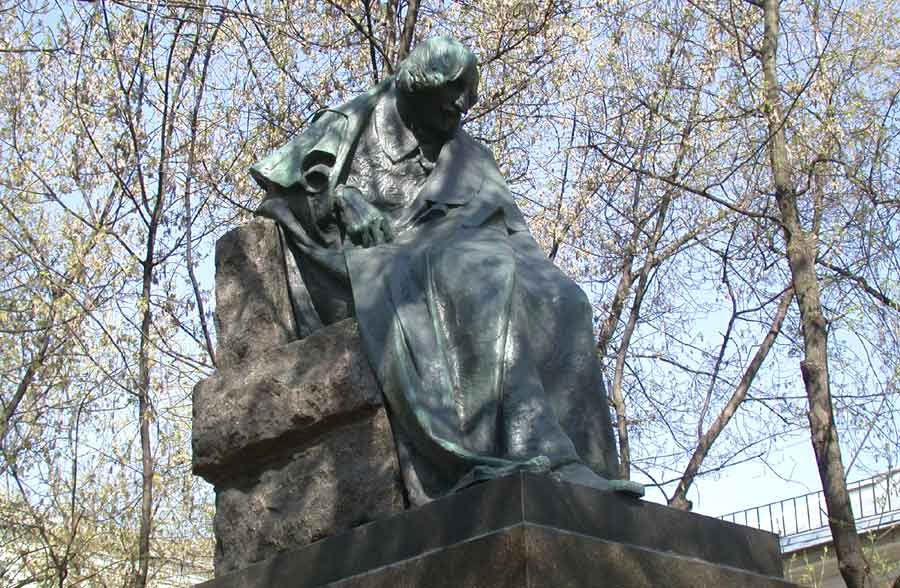 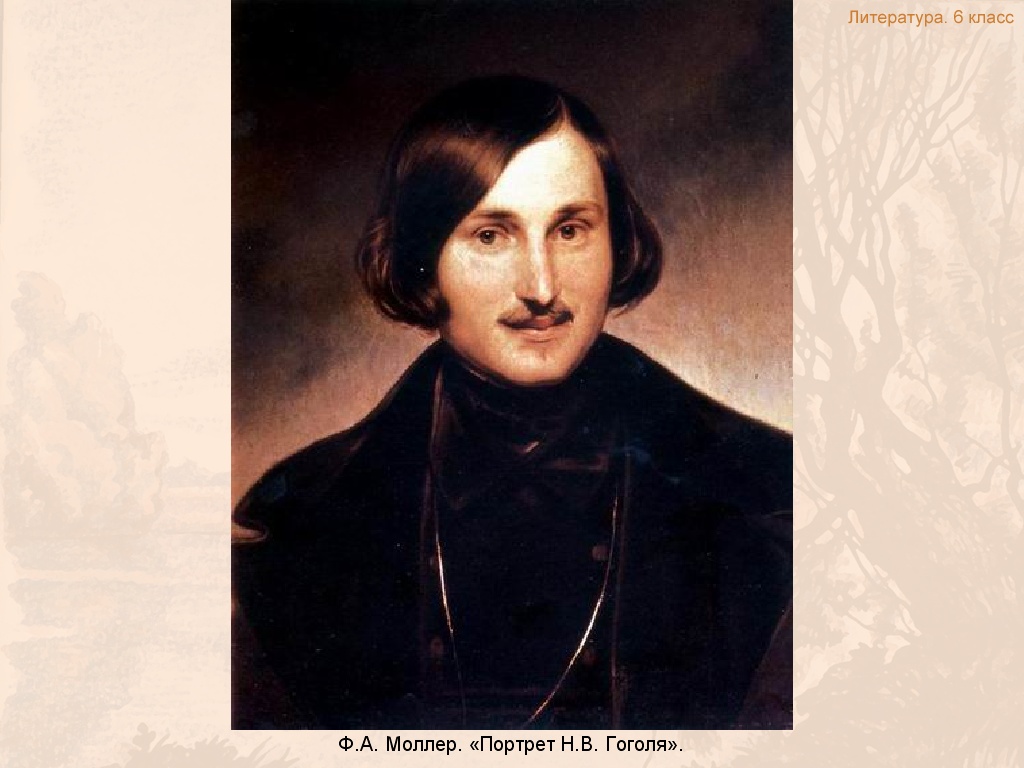 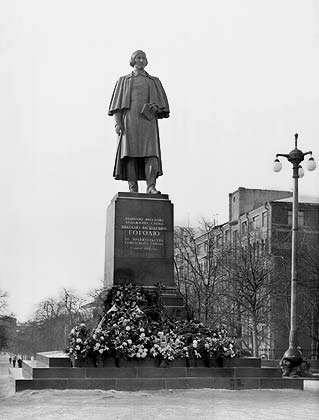 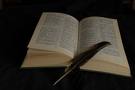 Учитель русского языка и литературы 
МБОУ СОШ № 40 г. Нижневартовска
Пучнина Юлия Николаевна
Это был один из тех характеров, которые могли  возникнуть только в тяжелый XV век… Это необыкновенное явление русской силы: его вышибло из народной груди огниво бед.                                                          Н.В.Гоголь
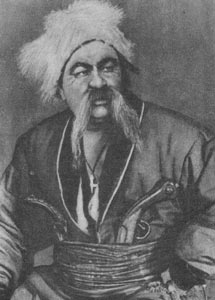 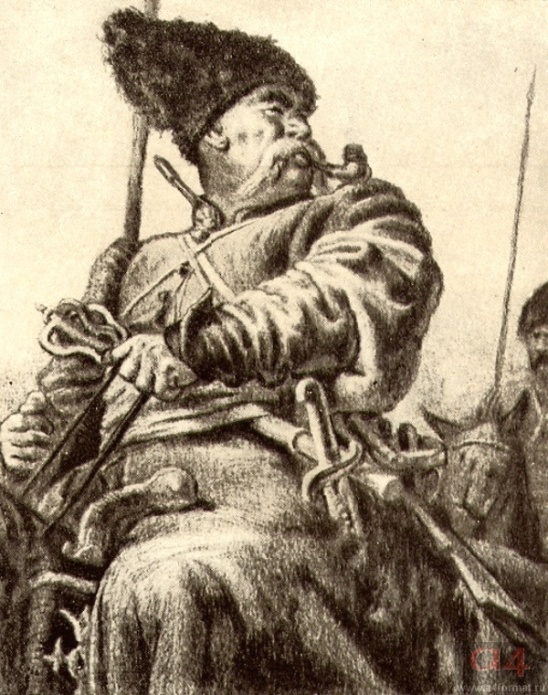 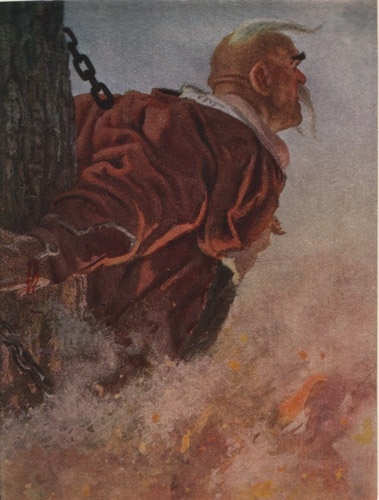 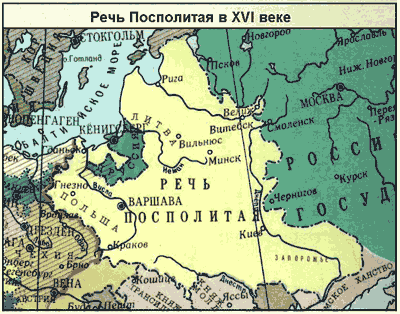 Запорожская СЕЧЬ  - социально-политическая и военная организация украинских казаков в 16-18в.в.
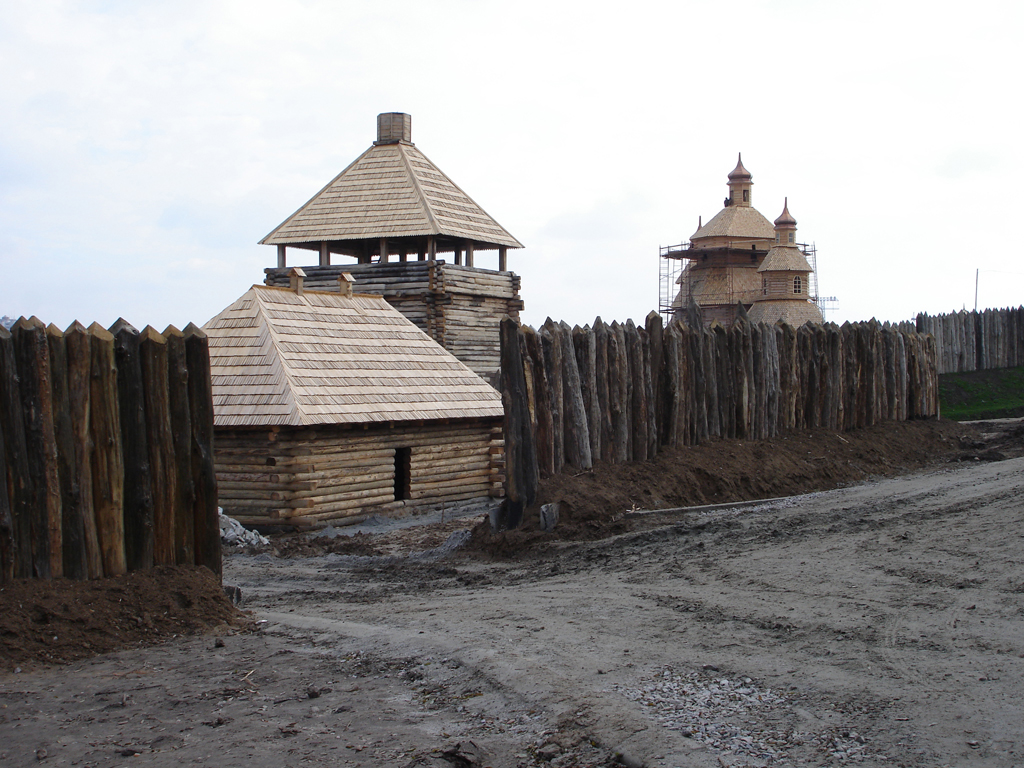 Запорожская Сечь
засеки
За порогами Днепра
Казаки
Вольные люди
Беглые крепостные
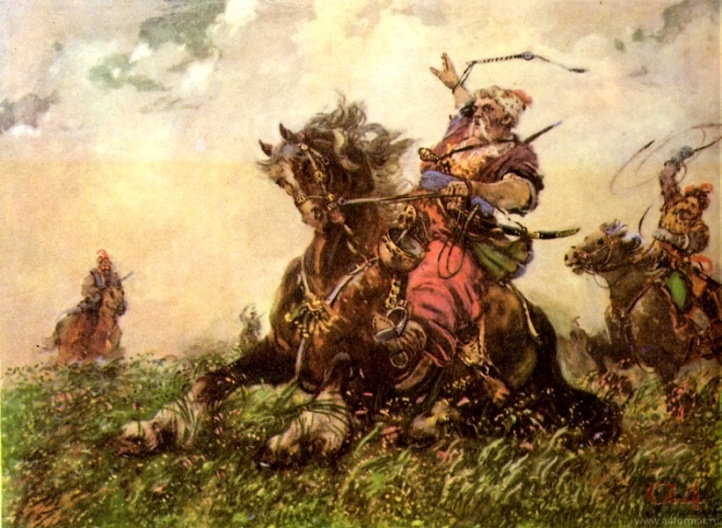 Ценности военной жизни
1) Возвышенная, бескорыстная любовь к Родине.
2) Военная доблесть и отвага, готовность к подвигу.
3) Чувство товарищества, братства.
4) Необыкновенная физическая сила.
5) Сила духа, огромная воля.
6) Пренебрежение ценностями мирной жизни, так как долг становится важнее чувств человека.
Общее в описании  эпических героев, в гиперболизации их образов:
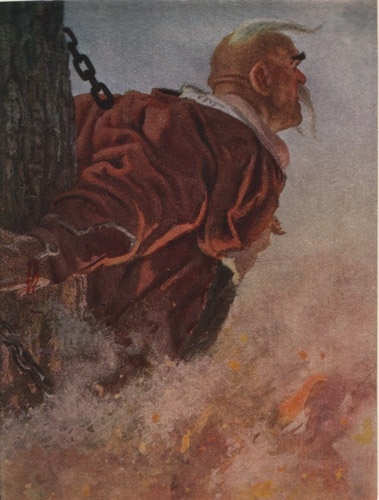 Образы эпических героев объединяют общие черты:
это цельные и благородные натуры, олицетворяющие собой воинскую доблесть; долг, любовь к Родине для них превыше всего; это гиперболически сильные герои, полные величия и отваги. Это собирательные образы защитников русской земли.
«Тарас Бульба» - романтическое или реалистическое произведение?
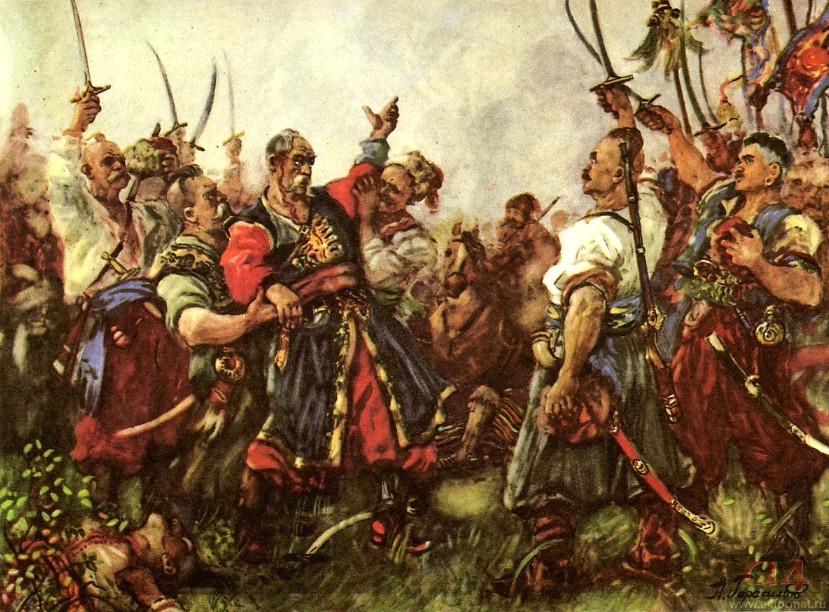 Героический эпос
героическое повествование, составляющее целостную картину народной жизни, воспевающее героев-богатырей.
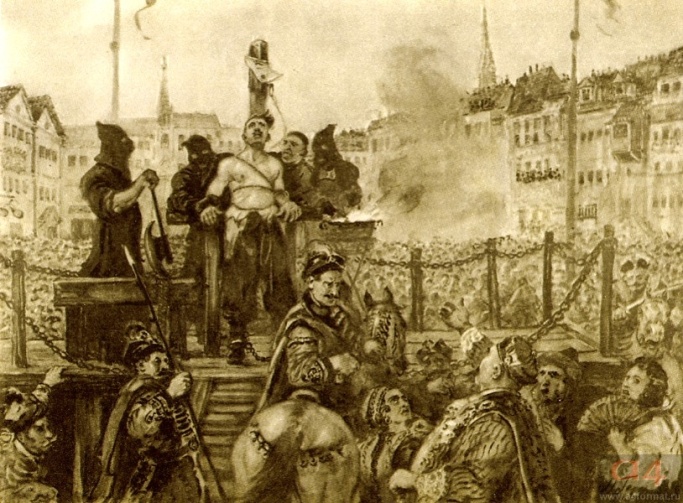 Эпический герой
главное действующее лицо героического эпоса, собирательный образ защитника  «земли русской».
Как  в одной семье  сформировались  два абсолютно противоположных характера - Остап и Андрий?
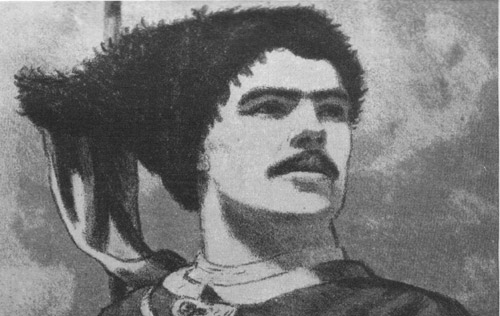 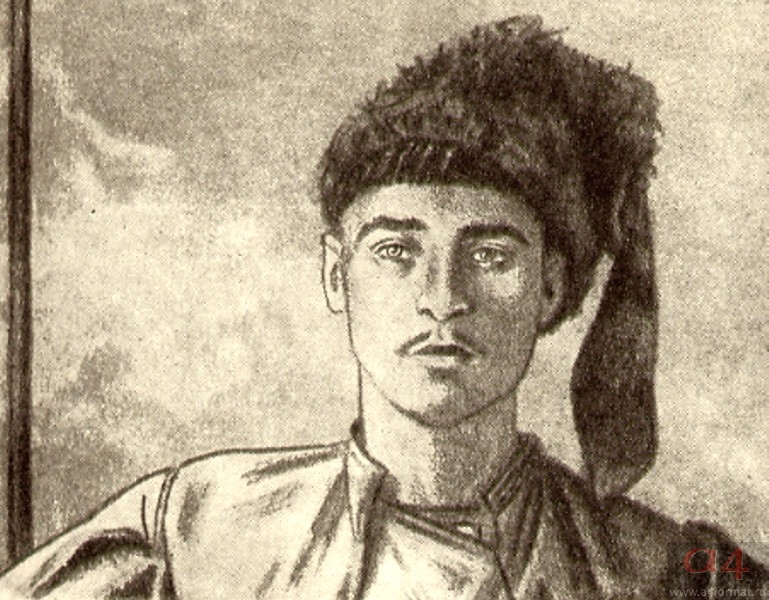 Остап
Андрий
Почему Тарас убивает  своего сына Андрия?
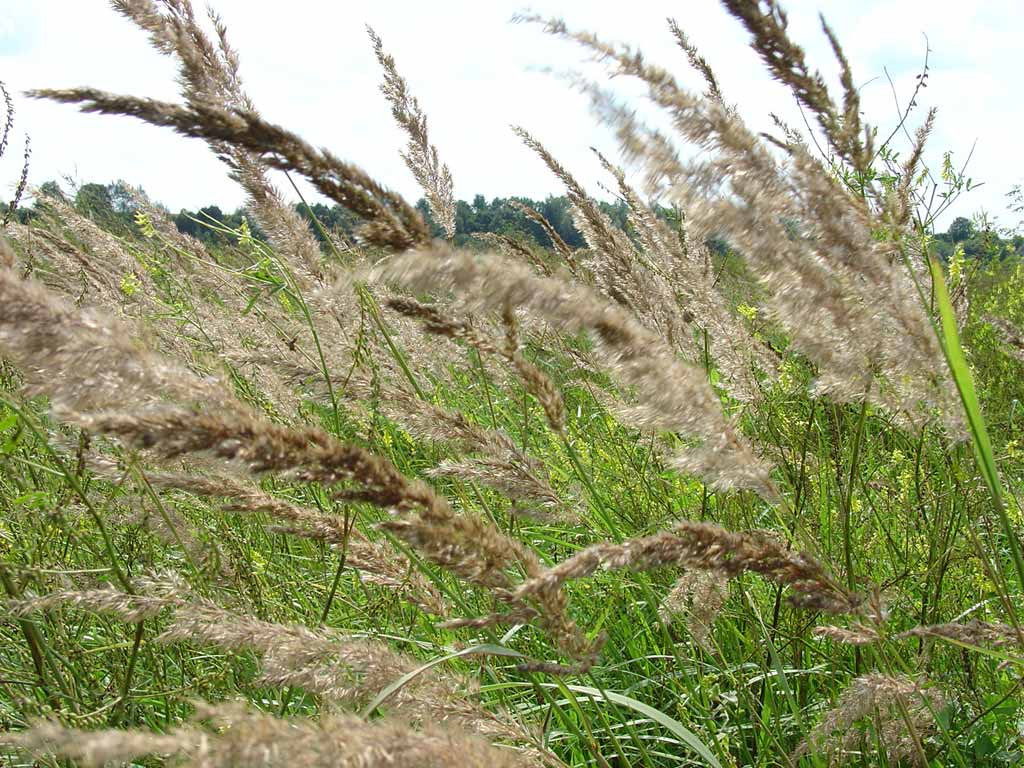 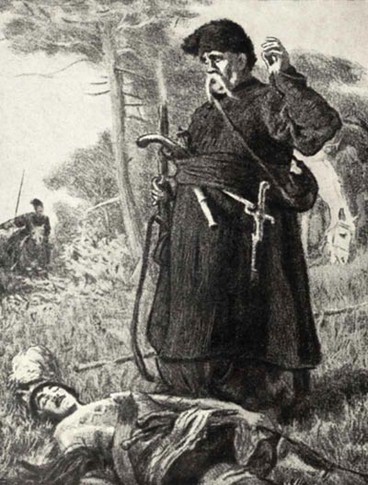 Это поступок или 
преступление?
Как бы вы поступили на месте полковника Бульбы?
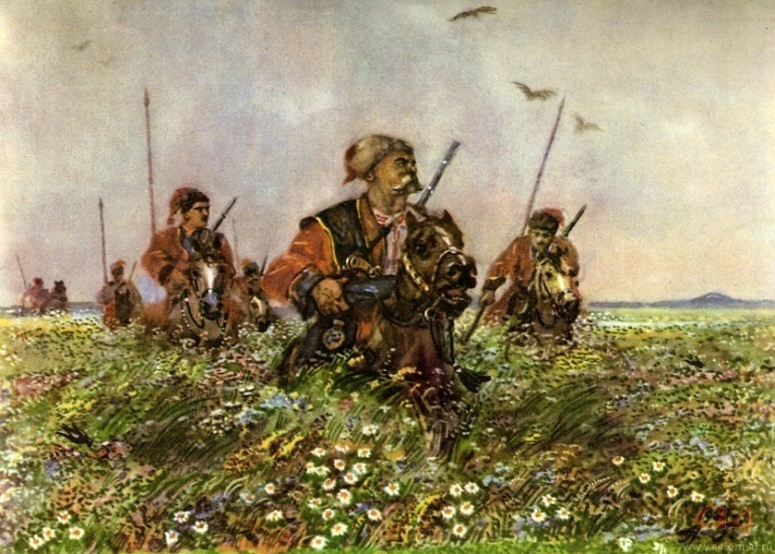 Ценности мирной жизни
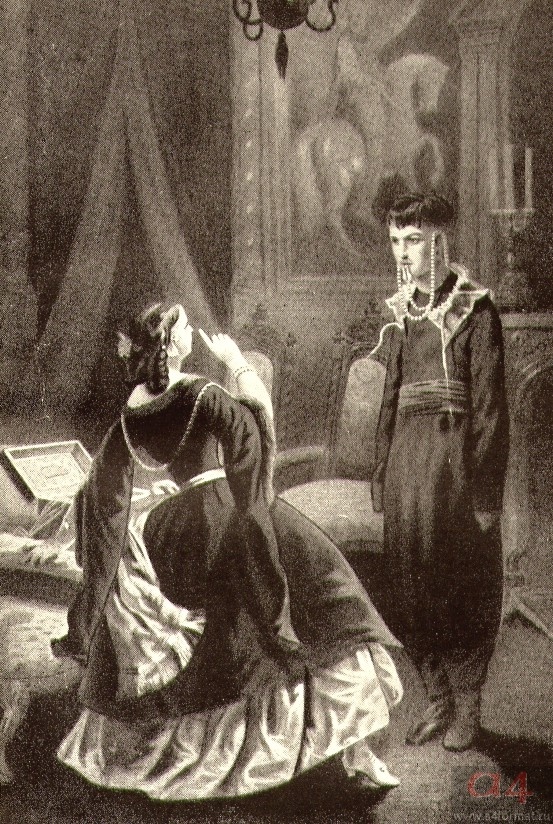 Любовь, уважение  к матери, женщине.
Сострадание и милосердие к окружающим.
Восприимчивость к красоте окружающего мира.
Мужество, смелость, отвага.
Горячее чувство, воображение.
Ценности военной  жизни
Ценности мирной жизни
1) Возвышенная, бескорыстная любовь к Родине.
2) Военная доблесть и отвага, готовность к подвигу.
3) Чувство товарищества, братства.
4) Необыкновенная физическая сила.
5) Сила духа, огромная воля.
6) Пренебрежение ценностями мирной жизни, так как долг становится важнее чувств человека.
1) Любовь, уважение  к матери, женщине.
2) Сострадание и милосердие к окружающим.
3)Восприимчивость к красоте окружающего мира.
4) Мужество, смелость, отвага.
5) Горячее чувство, воображение.
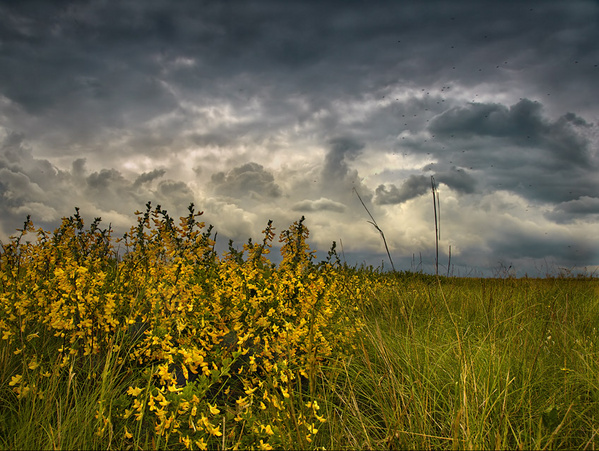 Д/З: написать сочинение по темам
Что есть Родина? Дом, улица, мама, любимая?
Что для Вас значит любить Родину?
Любовь к Родине и любовь к человеку… Не исключает ли одно понятие другое?
 Можно ли, на Ваш взгляд, оправдать предательство любовью?
 Андрий выжил… (продолжите )